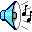 Subtraction
Notes to teachers for Easy Peasy Take-aways.

The objective of this session is to enable the children to calculate in a series of steps which are difficult to visualise, and learn to follow the steps independently.  By starting with full support and reducing the support over the series of slides, the technique is learned and internalised in an independent fashion.  Slides can be added/edited easily.   
The session is intended to be delivered as a group using a data projector.

Liz Philip
40 - 18
22
=
20
2
18
20
40
34 - 18
16
=
4
10
2
18
20
30
4
82 - 55
27
=
55
60
80
2
Check
82 - 55
27
=
82
55 + 27
=
32 - 14
18
=
14
20
30
2
38 - 19
19
=
19
20
30
8
72 - 46
26
=
46
50
70
2
58 - 39
19
=
39
40
50
58
42 - 13
29
=
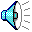 52 - 27
25
=
Well done!!